Escuela Normal de Educación Preescolar.
Ciclo escolar 2020-2021
 
Curse:  English B2+ Online
 
Writing ASIGNMENT 3
 
Teacher: Mayela Alejandra del Carmen Gaona García
 
Student: Samara Kereny Robledo Cortés.
 
2021/03/23
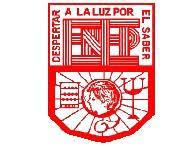 Your Paragraph here: (Font arial 10, margin 1 )
I have met several people with disabilities, a few years ago I was working with the children of the CRIT, but I met a particular girl who went through many medical processes because she had a motor and mental disability, sometimes she wanted to give up because she had a kind of delay that prevented her from walking and speaking correctly, but with my help and that of the people trained at CRIT, you helped her transverse and that never has stopped her from doing the activities that they´ve asked her to do. On the other hand, I’ve had the opportunity to contribute to her recovery, I assumed the responsibility for her to advance in her rehabilitation, which in the period that I was there she achieved it, the managers there had little expectation that she would achieve it, but I left her stunned. the girl's parents and guardians.
I think I did what was necessary to try to help her in her recovery, since many of the times in situations where there is not much hope for recovery, confidence that it can be achieved is lost, but I feel that with the help of her parents and mine there was motivation to keep going.
I think it is important to pay attention to helping people with disabilities, since in the city where I live sometimes there are not suitable institutions or sufficient help for people with disabilities to function properly, sometimes the streets they are not suitable for people in wheelchairs to walk around.